[원더풀데이즈]
괴롭힘01_SB
스토리보드
- Revision History -
TO. 디자이너님, 종편 감독님
노란색 형광펜만 형광펜 모션입니다.
검은색 형광펜은 글자가 안 보여서 칠한 것 입니다.
㈜ 플래니티
TO. 디자이너님
보드에 넣은 아이콘 및 이미지는 참고만 하시고 톤앤매너 맞춰서 새롭게 그려주세요.
괴롭힘 1_1
2
01
트랜지션
(꽁트  트랜지션  학습하기)
3
01
직장 내 괴롭힘이란?
과정
로고
#1
황성준 변호사
강사명
#1 직장 내 괴롭힘이라는 말, 아마 많이 들어보셨을 겁니다.
4
01
직장 내 괴롭힘이란?
과정
로고
#1
직장 내 괴롭힘
근로기준법
#2
좌 강조
#1 직장 내 괴롭힘을 규정하는 법은 #2 근로기준법인데요.
5
01
직장 내 괴롭힘이란?
과정
로고
#2. 싱크에 맞춰 형광펜 모션
#1
근로기준법 제76조의2
사용자 또는 근로자는 직장에서의 지위 또는 관계 등의 우위를 이용하여 업무상 적정범위를 넘어 다른 근로자에게 신체적·정신적 고통을 주거나 근무환경을 악화시키는 행위(이하 “직장 내 괴롭힘”이라 한다)를 하여서는 아니 된다.
법률 프레임
#2
#1 근로기준법 제76조의2에서 정의하는 ‘#2 직장 내 괴롭힘’이란 ‘사용자 또는 근로자가 직장에서의 지위 또는 관계 등의 우위를 이용하여 업무상 적정범위를 넘어 다른 근로자에게 신체적·정신적 고통을 주거나 근무환경을 악화시키는 행위’를 말합니다.
6
01
직장 내 괴롭힘이란?
과정
로고
#1
직장 내 괴롭힘______________
피해자와 가해자가 늘 함께 존재
좌 디자인
#1 직장 내 괴롭힘은 피해자와 가해자가 늘 함께 존재하기 때문에,
7
01
직장 내 괴롭힘이란?
과정
로고
#1
#2
에이…
나는 아니겠지~
어?
내 상황이랑 비슷한데?
말풍선
#1 누군가는 ‘어, 내 상황이랑 비슷한데?’라고 생각할 수도 있고, #2 또 누군가는 ‘에이, 나는 아니겠지’하고 생각할 수도 있는 이슈에 해당합니다.
8
01
직장 내 괴롭힘이란?
과정
로고
#1
직장 내 괴롭힘은
특수한 직장에서만 존재한다?
NO
#2
좌 디자인
#1 이러한 직장 내 괴롭힘은 특수한 직장에서만 존재하는 것이 #2 아닙니다.
9
01
직장 내 괴롭힘이란?
과정
로고
#1
#1. 신문 기사가 순차로 쾅쾅 박히는 모션
한국노동연구원, 
직장인 66.3%, 직장 내 괴롭힘 경험 있다고 밝혀
국가인권위원회 조사, 
73.3% 직장 내 괴롭힘 경험 있다고 답변해…
2023년 직장 내 괴롭힘 신고 1만 건 넘어서…
5년 새 2배 증가
#2
우리 사회 저변에
광범위하게 퍼져있는 직장 내 괴롭힘
우 디자인
#1 우리나라 직장인의 70%가량이 직장 내 괴롭힘 경험이 있다고 답변할 정도로, 직장 내 괴롭힘은 #2 우리 사회 저변에 광범위하게 퍼져있는 사회적 현상이라고 볼 수도 있습니다.
10
삭제(03”15~03”36)
01
직장 내 괴롭힘이란?
과정
로고
#1
사회생활을 한다면
              누구나 쉽게 마주할 수 있는 직장 내 괴롭힘
일반 하단
#1 그만큼 사회생활을 하는 일반인이라면 쉽게 마주할 수 있는 것이 바로 직장 내 괴롭힘인데요.
내용이 긴 경우 삭제 가능 구간임
11
삭제(03”15~03”36)
01
직장 내 괴롭힘이란?
과정
로고
#1
직장 내 괴롭힘의 개념, 제대로 이해하고 계신가요?
하단 손글씨
#1 정작 그 개념에 대해서 제대로 이해를 하고 있는 분들은 많지 않은 것 같습니다.
내용이 긴 경우 삭제 가능 구간임
12
삭제(03”15~03”36)
01
직장 내 괴롭힘이란?
과정
로고
#1
직장 내 괴롭힘
주관적 시선에 따라
달라지는 용어
#2
우 디자인
#1 우선 ‘괴롭힘’이라는 단어가 #2 주관적인 시선에 따라 달라질 수 있다는 게 가장 큰 것 같습니다.
내용이 긴 경우 삭제 가능 구간임
13
01
직장 내 괴롭힘이란?
과정
로고
#1
말자막
자 그럼 누가 봐도 괴롭힘이라고 볼 수 있는 것들. 뭐가 있을까요?
#1 자 그럼 누가 봐도 괴롭힘이라고 볼 수 있는 것들. 뭐가 있을까요?
14
01
직장 내 괴롭힘이란?
과정
로고
#1
#1. 싱크에 맞춰 순차 제시
사용자가 근로자를
폭행하거나 모욕,
명예훼손을 한다면?
직장 내 괴롭힘
우 디자인
가령, 사용자가 근로자를 #1 폭행한다거나 모욕 내지 명예훼손을 한다면, 이건 누가 봐도 괴롭힘이라고 볼 수 있겠죠.
15
01
직장 내 괴롭힘이란?
과정
로고
폭행/모욕/명예훼손
직장 내 괴롭힘을 넘어
                       형법에 따라 형사처벌의 대상이 됨
#1
#2
하단 디자인
#3
그런데 #1 이런 폭행이나 모욕, 명예훼손은 #2 직장 내 괴롭힘이 문제가 아니라, #3 우리 ‘형법’에 따라 형사처벌의 대상이 될 수도 있습니다.
16
01
직장 내 괴롭힘이란?
과정
로고
#1
협박/강요/성추행도
마찬가지로 형사처벌의 대상
좌 디자인
#1 협박이나 강요, 성추행 같은 것도 마찬가지겠죠.
17
01
직장 내 괴롭힘이란?
과정
로고
#2
#3
#1
폭행
직장 내 괴롭힘
형법
모욕
성추행
명예훼손
강요
협박
형법과 같은 개별 법령에서
구체적 보호 내용과 제재 수단 규율
좌 디자인
다시 말해서, #1 직장 내 괴롭힘이라고 볼 수 있는 #2 일부 행위들은 #3 형법과 같은 개별 법령에서 구체적인 보호 내용과 그 제재 수단을 규율하고 있습니다.
18
01
직장 내 괴롭힘이란?
과정
로고
#1
그렇다면 왜 직장 내 괴롭힘은 별도로 규정되어 있을까?
하단 디자인
#1 그렇다면 직장 내 괴롭힘은 왜 별도로 규정되어 있는 걸까요?
19
01
직장 내 괴롭힘이란?
과정
로고
#1
#1. 전체 제시되고
#2. 노란색 그믐달 부분이 회색으로 변한 뒤(잘 보이도록 강조컬러 설정해주세요)
#3. 하단 텍스트 제시
폭행
직장 내 괴롭힘
형법
모욕
성추행
명예훼손
강요
#2
협박
괴롭힘으로 정의
근로자의 기본권을 지키고자 규정
#3
우 디자인
#1 왜냐하면, 개별 법령에서 보호하지 않는, #2 일종의 회색 지대를 #3 ‘괴롭힘’이라는 단어로 정의해서 근로자의 기본권을 지키고자 하는 게 바로 직장 내 괴롭힘의 규정 취지라고 보시면 되겠습니다.
20
삭제(03”15~03”36)
01
직장 내 괴롭힘이란?
과정
로고
#1
#2. 쾅 박히는 듯 제시
직장 내 괴롭힘이라고
다 형사처벌을 받는 게 아닌가요?
YES
#2
말풍선
#1 그럼 직장 내 괴롭힘이라고 다 형사처벌을 받는 게 아닌가요? #2 네 그렇습니다.
내용이 긴 경우 삭제 가능 구간임
21
삭제(03”15~03”36)
01
직장 내 괴롭힘이란?
과정
로고
#2. 쾅 박히는 듯 제시
#1
#2
직장 내 괴롭힘에 해당하면 무조건 형사처벌이다? NO!
하단 디자인
#1 직장 내 괴롭힘에 해당한다고 해서 바로 형사처벌이 #2 가능한 것이 아닙니다.
내용이 긴 경우 삭제 가능 구간임
22
삭제(03”15~03”36)
01
직장 내 괴롭힘이란?
과정
로고
#1
말자막
많은 분들이 직장 내 괴롭힘을 신고하면 가해자가 처벌을 받는다고 아시는데요.
#1 많은 분들이 직장 내 괴롭힘을 신고하면 가해자가 처벌을 받는다고 아시는데요.
내용이 긴 경우 삭제 가능 구간임
23
삭제(03”15~03”36)
01
직장 내 괴롭힘이란?
과정
로고
#1
#3
#1. 전체 제시
#2. 그믐달 영역 강조되며 하단 해시태그 싱크에 맞춰 순차 제시
#3. 강조 효과
폭행
직장 내 괴롭힘
형법
모욕
성추행
명예훼손
강요
#2
협박
#형사처벌에 해당하지 않는
#그러나 방치하면 안 될 것 같은
#애매한 행동들
좌 디자인
#1 방금 말씀드린 것처럼, #2 형사처벌에 해당하지 않는, 그러나 그대로 방치해두어서는 안 될 것 같은, 이처럼 애매한 행동들을 #3 직장 내 괴롭힘으로 두고 있는 것이기 때문에
내용이 긴 경우 삭제 가능 구간임
24
삭제(03”15~03”36)
01
직장 내 괴롭힘이란?
과정
로고
#1
직장 내 괴롭힘에 해당한다 해도
가해자가 형벌을 받거나 벌금을 무는
상황이 발생하지 않을 수도…
우 손글씨
#1 직장 내 괴롭힘에 해당한다고 해서 가해자가 형벌을 받거나 벌금을 무는 그런 상황은 발생하지 않을 수 있습니다.
내용이 긴 경우 삭제 가능 구간임
25
01
직장 내 괴롭힘이란?
과정
로고
#1
직장 내 괴롭힘 가해자는 어떤 제재를 받을까?
하단 디자인
#1 그렇다면 직장 내 괴롭힘에 해당하면 가해자는 어떤 제재를 받게 될까요?
26
01
직장 내 괴롭힘이란?
과정
로고
#2. 동시에 형광펜 쫙 쳐지도록
#1
근로기준법 제76조의3
② 사용자는 제1항에 따른 신고를 접수하거나 직장 내 괴롭힘 발생 사실을 인지한 경우에는 지체 없이 당사자 등을 대상으로      그 사실 확인을 위하여 객관적으로 조사를 실시하여야 한다.
⑤ 사용자는 제2항에 따른 조사 결과 직장 내 괴롭힘 발생 사실이 확인된 때에는 지체 없이 행위자에 대하여 징계, 근무장소의     변경 등 필요한 조치를 하여야 한다.
#2
법률 프레임
#3
#1 근로기준법에 따르면, 직장 내 괴롭힘은 특별한 사정이 없는 이상 #2 회사가 자체적으로 진상조사를 하여 #3 가해자를 징계하도록 되어 있습니다.
27
01
직장 내 괴롭힘이란?
과정
로고
#1
직장 내 괴롭힘__________
원칙적으로 노동청이
직접 조사하는 것이 아니다!
좌 디자인
#1 원칙적으로 노동청이 직장 내 괴롭힘을 직접 조사하는 게 아니라는 거죠.
28
01
직장 내 괴롭힘이란?
과정
로고
#1
형사처벌 수준의 괴롭힘을 한 것이 아니라면
               대부분의 가해자는 회사 내부 징계를 받는 수준
하단 디자인
#2
따라서 #1 가해자가 형사처벌 수준의 괴롭힘을 한 것이 아니라면, #2 회사 내부의 징계를 받는 경우가 대다수일 것입니다.
29
01
직장 내 괴롭힘이란?
과정
로고
#1
직장 내 징계?
너무 약한 것 아닌가요?
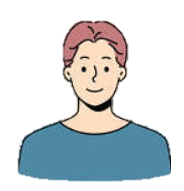 톤앤매너 맞춰서 새로 디자인 해주세요
(가해자처럼 보이게 표정 험악하게 해주세요)
#2
가해자
승진/고과 불이익

직장 내 괴롭힘 신고가
무의미한 것은 절대 아닙니다!
1592512744
#3
좌 디자인
#1 물론 이러한 징계만으로도 #2 가해자는 승진이나 고과에 불이익이 생기게 될 것이므로 #3 직장 내 괴롭힘 신고가 무의미한 것만은 절대 아닙니다.
30
01
직장 내 괴롭힘이란?
과정
로고
#1
근로기준법
직장 내 괴롭힘의 예방/근절 의무를 회사에 부여
하단 일반
오히려 #1 근로기준법은 직장 내 괴롭힘을 예방하고, 근절해야 할 의무를 회사에 부여하고 있습니다.
31
01
직장 내 괴롭힘이란?
과정
로고
#2. 형광펜 전부 한번에 쫙 쳐지도록
#1
#2
근로기준법 제76조의3
① 누구든지 직장 내 괴롭힘 발생 사실을 알게 된 경우 그 사실을 사용자에게 신고할 수 있다.
② 사용자는 제1항에 따른 신고를 접수하거나 직장 내 괴롭힘 발생 사실을 인지한 경우에는 지체 없이 당사자 등을 대상으로      그 사실 확인을 위하여 객관적으로 조사를 실시하여야 한다.
법률 프레임
#1 팀장이나 과장이 아닌, 대표이사 등 #2 사용자에게 그 의무를 부담시키고 있는 것이죠.
32
01
직장 내 괴롭힘이란?
과정
로고
#2. 도장 쾅 효과
#1
회사나 대표이사가
직장 내 괴롭힘을 한다면?
형사처벌 또는 과태료
#2
좌 디자인
#1 회사나 대표이사가 이러한 의무를 위반하면 오히려 이들이 형사처벌을 받거나 과태료를 물게 됩니다.
33
01
직장 내 괴롭힘이란?
과정
로고
톤앤매너 맞춰서 새로 디자인해주세요
#1
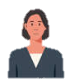 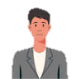 직장 내 괴롭힘
임직원
임직원
#2
형사처벌 또는 사내 징계
1328347594
우 디자인
즉 간단히 설명하자면, #1 임직원이 다른 임직원을 괴롭혔다면 그 수위에 따라 #2 형사처벌이 되거나 사내 징계에서 그칠 수 있겠지만
34
01
직장 내 괴롭힘이란?
과정
로고
#2. 도장 쾅 효과
#3. 형광펜 모션
#1
직장 내 괴롭힘을 방치하거나
적절한 조치를 취하지 않았다면?
회사/대표이사 즉시 처벌
#2
#3
좌 디자인
#1 이러한 괴롭힘을 방치하고 있거나 적절한 조치를 취하지 않았다면 #2 회사나 대표이사는 #3 곧장 처벌을 받게 된다는 것입니다.
35
01
직장 내 괴롭힘이란?
과정
로고
#1
직장 내 괴롭힘과 형법은 다르다
좌 디자인
#1 자, 정리하면 직장 내 괴롭힘과 형법은 다릅니다.
36
01
직장 내 괴롭힘이란?
과정
로고
#2
#1. 형법 동그라미 그려지고
#2. 노란색 동그라미 그려지고
#3. 직장 내 괴롭힘 텍스트 등장하며 그믐달 부분 강조되는 모션
#1
직장 내 괴롭힘
형법
#3
좌 디자인
#1 형사처벌 대상인 행동이 있고, #2 형사처벌에 이르지는 않지만 문제가 될 수 있는 행동이 있다면, #3 직장 내 괴롭힘은 후자에 해당합니다.
37
01
직장 내 괴롭힘이란?
과정
로고
#1
직장 내 괴롭힘
가해자는 근로기준법에 따라
                  회사 자체 진상 조사를 통해 내부 징계를 받음
하단 일반
#1 또한 직장 내 괴롭힘에 해당하면 가해자는 근로기준법에 따라, 회사의 자체적 진상조사를 통해 내부 징계를 받게 되며
38
01
직장 내 괴롭힘이란?
과정
로고
#1
직장 내 괴롭힘을 방치하면
                  회사/대표이사는 처벌을 받게 됩니다!
하단 메시지
#2
#1 직장 내 괴롭힘을 방치하면 #2 회사나 대표이사는 처벌을 받게 됩니다.
39
01
원더풀데이즈
(로고 간지)
40
괴롭힘 1_2
41
01
트랜지션
(꽁트  트랜지션  학습하기)
42
02
이런 게 직장 내 괴롭힘!
과정
로고
#1
사례 어떠셨나요?
말자막
#1 사례 어떠셨나요. 누가 봐도 괴롭힘이라고 느껴지시겠죠.
#2
누가 봐도 괴롭힘이라고 느껴지시겠죠.
43
02
이런 게 직장 내 괴롭힘!
과정
로고
#1
회사 대표가
직접 괴롭힘을 가한 사안
좌 강조
이 사례는 다른 사람도 아닌 바로 #1 회사의 ‘대표’가 직접 괴롭힘을 가한 사안입니다.
44
02
이런 게 직장 내 괴롭힘!
과정
로고
직장 내 괴롭힘 가해자가 회사 대표면
회사가 자체 징계하기 어렵겠지…?
#2. 쾅 박히듯 제시
#1
직장 내 괴롭힘 가해자가
회사 대표와 친인척 관계라면…?
#2
#3
노동청이 직접 조사
말풍선 + 텍스트
이렇게 #1 직장 내 괴롭힘의 가해자가 회사의 대표라거나, #2 회사 대표와 친인척 관계에 있다면, 아무래도 회사가 자체 징계를 하는 게 어렵겠죠?
이런 경우에는 #3 노동청이 직접 회사 대표를 조사하게 됩니다.
45
02
이런 게 직장 내 괴롭힘!
과정
로고
#2. 쾅 박히듯 제시
#3. 형광펜 모션
#1
회사 대표가
직장 내 괴롭힘을 저질렀다면?
그 자체만으로 형사처벌 가능!
#2
#3
좌 디자인
#1 또한 회사 대표가 직장 내 괴롭힘을 저질렀다면 회사 대표는 #2 그 자체만으로도 형사처벌을 받을 수 있습니다.
46
02
이런 게 직장 내 괴롭힘!
과정
로고
#1
직장 내 괴롭힘의 가해자가 누구냐에 따라 약간의 차이가 발생하는 거죠.
말자막
#1 직장 내 괴롭힘의 가해자가 누구냐에 따라 약간의 차이가 발생하는 거죠.
47
02
이런 게 직장 내 괴롭힘!
과정
로고
#1
직장 내 괴롭힘의 가해자
일반 임직원일 경우 자체 조사/내부 징계
                             대표라면 노동청 조사/형사처벌까지!
#2
하단 디자인
#1 일반 임직원이라면 자체 조사에 내부 징계로 끝날 수도 있지만, #2 대표급이라면 노동청 조사에 형사처벌까지도 갈 수 있다고 보시면 되겠습니다.
48
02
이런 게 직장 내 괴롭힘!
과정
로고
#2. 형광펜 모션
#1
직장 내 괴롭힘의 POINT

가해자가 누구인가?
#2
좌 디자인
#1 이처럼 직장 내 괴롭힘에서는 그 #2 가해자가 누구인지도 중요합니다.
49
02
이런 게 직장 내 괴롭힘!
과정
로고
#1
A 시 공무원,
고객 악성 민원에 시달리다 끝내 목숨을 끊어…
우 디자인
예를 들어볼까요? #1 얼마 전 한 공무원이 악성 민원에 시달리다가 스스로 생을 마감한 안타까운 사건이 있었죠.
50
02
이런 게 직장 내 괴롭힘!
과정
로고
#1
#2. 쾅 박히듯 제시
고객의 괴롭힘,
직장 내 괴롭힘에 해당할까?
NO!
#2
말풍선
#1 그런데 이를 두고 ‘직장 내 괴롭힘’이라고 할 수 있을까요? #2 그렇지 않습니다.
51
02
이런 게 직장 내 괴롭힘!
과정
로고
#2
#1
#3. 형광펜 모션
직장 밖의 사람
A 시 공무원,
고객 악성 민원에 시달리다 끝내 목숨을 끊어…
#3
#4
직장 내 괴롭힘 성립 X
산업안전보건법에 따라 처리
#5
좌 디자인
#1 ‘직장 내’가 아닌 #2 ‘직장 밖’에 있는 사람, 즉 #3 고객이 괴롭힘을 한 것이기 때문에 #4 직장 내 괴롭힘이 성립하지 않습니다. 이런 경우에는 #5 산업안전보건법에 따라 처리가 됩니다.
52
02
이런 게 직장 내 괴롭힘!
과정
로고
#1
그렇다면 또 이런 경우는 어떨까요?
말자막
#1 그렇다면 또 이런 경우는 어떨까요? #2 회사에서 회식들 많이 하시죠.
#2
회사에서 회식들 많이 하시죠.
53
02
이런 게 직장 내 괴롭힘!
과정
로고
#3. 쾅 박히듯 제시
#1
#음주 강요  #장기자랑 강요  #노래/춤 강요

직장 내 괴롭힘에 해당할까요?
#2
YES!
#3
우 디자인
회식 자리에서 #1 음주를 강요한다던가, 더 나아가 회사 행사에서 직원들에게 장기자랑 준비를 강요하거나, 노래나 춤을 출 것을 강요하는 경우도 제법 존재하고요.
#2 이러한 경우는 직장 내 괴롭힘에 해당할까요? 정답은 #3 O입니다.
54
02
이런 게 직장 내 괴롭힘!
과정
로고
#2. 형광펜 모션
#1
#2
직장 내 괴롭힘
회사 건물 안을 의미하나요?
NO!
우 디자인
#1 직장 내 괴롭힘에서의 #2 ‘직장 내’란 #3 ‘회사 건물 안’이라는 물리적 장소만을 #4 의미하지 않습니다.
55
02
이런 게 직장 내 괴롭힘!
과정
로고
#1
직장 내 상하 관계를 이용해서 괴롭힘이 일어났다면
                                                          장소는 문제되지 않는다!
하단 디자인
#2
#1 직장이라는 범주 하에 상하 관계를 이용해서 괴롭힌 것이라면 #2 그 장소가 어딘지 여부는 문제 되지 않기 때문이죠.
56
02
이런 게 직장 내 괴롭힘!
과정
로고
#단순 업무만 지시
#2. 싱크에 맞춰 순차 제시 + 신입사원 표정 울상으로 변경
#장시간 근로 지시
#욕설
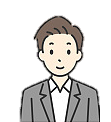 #2
#조기 출근 종용
#폭언
톤앤매너 맞춰서 새로 디자인해주세요
구매부서
3개월 차 신입사원
#1
1421169373
직장 내 괴롭힘 신고
#3
우 디자인
또 다른 사례를 들어볼까요? #1 구매부서 직원으로 입사하게 된 3개월 차 신입사원이 있습니다. 그런데 그의 선임이었던 과장이 단둘이 있을 때 업무 인수인계를 하면서 #2 폭언과 욕설을 일삼았고, 특별한 이유 없이 장시간 근로를 지시하거나 조기 출근을 종용하기도 했습니다. 특히 이제 갓 회사에 입사해서 많은 업무를 배워야 할 신입사원에게 하루 종일 라벨 붙이기, 창고 정리, 운전 업무만 지시했고, 결국 이 신입사원은 괴로움을 견디지 못하고 #3 직장 내 괴롭힘 신고를 하게 됩니다.
57
02
이런 게 직장 내 괴롭힘!
과정
로고
#1
근로시간, 업무지시는
괴롭힘이 아니지 않을까…?
#2
어떻게 생각하시나요?
말풍선
여기서 폭언과 욕설은 괴롭힘에 해당할 여지가 있어 보이지만, #1 근로시간이나 업무지시는 상급자의 고유 권한인 만큼 괴롭힘이 아니지 않나 하는 의문이 들 수도 있어 보입니다. #2 어떻게 생각하시나요.
58
02
이런 게 직장 내 괴롭힘!
과정
로고
#단순 업무만 지시
#2. 쾅 박히듯 제시
#장시간 근로 지시
#욕설
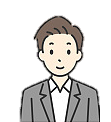 #폭언
#조기 출근 종용
톤앤매너 맞춰서 새로 디자인해주세요
구매부서
3개월 차 신입사원
#1
직장 내 괴롭힘 인정
#2
말풍선
#1 방금 사례의 경우에는 #2 직장 내 괴롭힘이 인정이 되었습니다.
59
02
이런 게 직장 내 괴롭힘!
과정
로고
#1. 싱크에 맞춰 순차 제시
#3. 싱크에 맞춰 형광펜 모션
#1
단순 업무만 반복적 지시
업무 인계 중 폭언과 욕설
합리적인 이유가 없는 조기 출근/연장 근무
#2
업무상 적정범위를 넘은
신체적/정신적 괴롭힘
#3
좌 디자인
#1 제대로 된 업무 인계도 없이 단순 업무만 반복적으로 지시하면서 폭언을 일삼고, 합리적인 이유 없이 조기 출근, 연장근무를 지시하는 행동들이 종합적으로 고려되어, #2 업무상 적정범위를 넘은 신체적, 정신적 괴롭힘에 해당한다고 보았던 것입니다.
60
02
이런 게 직장 내 괴롭힘!
과정
로고
#2
#4
#4 제시 될 때 #2 삭제
신제품 디자인 보고서를
작성하세요.
이번 시즌 콘셉트와
맞지 않으니 다시 해오세요.
버전 10.0 드립니다.
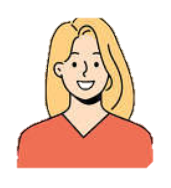 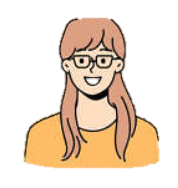 #1
#3
톤앤매너 맞춰서 새로 디자인해주세요
(좌측 사람은 무표정, 우측 사람은 울상으로 디자인해주세요)
팀장
팀원
1592512744
우 디자인
반면 이런 사례도 있습니다. #1 한 의류회사의 디자인팀장이 신상품 발표회를 앞두고 소속 팀원에게 #2 신제품 디자인 보고서를 만들 것을 지시하였는데요. #3 팀원이 수차례 시안을 보고했지만 팀장은 #4 ‘이번 시즌 콘셉트와 맞지 않는다’는 이유로 보완을 계속 요구하였습니다.
61
02
이런 게 직장 내 괴롭힘!
과정
로고
#1
#3. 도장 쾅 박히듯
업무량이 너무 늘어나서
스트레스를 심하게 받습니다.
#2
직장 내 괴롭힘 신고
#3
직장 내 괴롭힘 인정 X
좌 디자인
이에 해당 팀원은 #1 업무량이 지나치게 늘어났다며 스트레스를 호소하며 #2 직장 내 괴롭힘 신고를 했는데요. 어떻게 되었을까요? 이 경우엔 #3 직장 내 괴롭힘이 인정되지 않았습니다.
62
02
이런 게 직장 내 괴롭힘!
과정
로고
#1
상사의 정당한 지시로 인해 업무 스트레스를 받는 것은
                                               직장 내 괴롭힘으로 볼 수 없음
#2
하단 일반
#1 상사의 정당한 지시로 인해 업무 스트레스를 받는 것까지 #2 괴롭힘이라고 볼 수는 없다는 것이죠.
63
02
이런 게 직장 내 괴롭힘!
과정
로고
#2. 형광펜 모션
#1
직장 내 괴롭힘의 가해자가
회사 대표/대표의 가족이라면
노동청이 직접 조사를 합니다!
#2
우 손글씨
자, 정리하면 #1 직장 내 괴롭힘의 가해자가 회사 대표 또는 대표 가족이라면 #2 노동청이 직접 조사를 할 수 있습니다.
64
02
이런 게 직장 내 괴롭힘!
과정
로고
#1
직장 내 괴롭힘의 가해자는 직장 내 임직원이어야 하며
                                   단, 괴롭힘의 장소는 중요하지 않습니다!
#2
하단 손글씨
그리고 #1 직장 내 괴롭힘의 경우, 일단 가해자가 직장 내에서 마주할 수 있는 임직원이어야 합니다. #2 하지만 괴롭힘의 장소는 중요하지 않습니다.
65
02
이런 게 직장 내 괴롭힘!
과정
로고
#1
직장 내 괴롭힘은 업무상 적절한 수준의 지시였는지
                                           종합적으로 고려되어 판단됩니다!
#2
하단 손글씨
#1 그리고 업무상 적절한 수준의 지시였는지 여부에 따라 #2 그 판단 여부가 달라질 수 있습니다.
66
01
원더풀데이즈
(로고 간지)
67
괴롭힘 1_3
68
01
트랜지션
(꽁트  트랜지션  학습하기)
69
02
직장 내 괴롭힘, 이런 문제가?
과정
로고
#1
직장 내 괴롭힘은 특정한 직군이나 직장 내에서만 존재하는 것이 아닙니다.
말자막
#1 직장 내 괴롭힘은 특정한 직군이나 직장 내에서만 존재하는 것이 아닙니다. #2 이미 우리 사회에 직장 내 괴롭힘이 광범위하게 발생하고 있죠.
#2
이미 우리 사회에 직장 내 괴롭힘이 광범위하게 발생하고 있죠.
70
02
직장 내 괴롭힘, 이런 문제가?
과정
로고
#1
2023년도에 접수된 직장 내 괴롭힘 신고__________
#2
1만 28건
#3
하루 평균 27건
우 디자인
+ 고용노동부
#1 고용노동부에 따르면, 2023년도에 접수된 직장 내 괴롭힘 신고는 모두 #2 1만 28건으로, #3 하루 평균 27건이 발생하고 있다고 합니다.
71
02
직장 내 괴롭힘, 이런 문제가?
과정
로고
#1
개정 근로기준법 시행 이후_________
신고 건수 지속적 증가
#2
5년 새 신고 2배 이상 증가
#3
좌 디자인
#1 직장 내 괴롭힘을 금지한 개정 근로기준법이 시행된 이후부터 #2 신고 건수가 계속 증가하고 있고, 단순하게 도입 첫 해의 신고건수와 비교해보면 #3 5년 사이 신고가 2배 이상 늘었다고 합니다.
72
02
직장 내 괴롭힘, 이런 문제가?
과정
로고
#1
직장 내 괴롭힘 증가로 인한
문제점
우 디자인
이처럼 직장 내 괴롭힘이 점차 늘어나고 있는데, #1 이로 인한 문제점들에 대해서도 살펴보도록 하겠습니다.
73
02
직장 내 괴롭힘, 이런 문제가?
과정
로고
#1
직장 내 괴롭힘의 문제점 / 1
피해자의 인격권에 대한 중대한 침해
하단 디자인
#1 먼저, 직장 내 괴롭힘은 피해자의 인격권에 대한 중대한 침해에 해당합니다.
74
02
직장 내 괴롭힘, 이런 문제가?
과정
로고
#1
직장 내 괴롭힘____________________
피해자의
생명/신체/건강에 영향
#2
개인의 기본권 잠식
#3
좌 디자인
#1 그러다 보니 직장 내 괴롭힘은 #2 피해자의 생명, 신체, 건강에도 영향을 줄 수 있으며, 이로 인한 #3 개인의 기본권 잠식이 가장 큰 문제라고 손꼽을 수 있습니다.
75
02
직장 내 괴롭힘, 이런 문제가?
과정
로고
#1
직장 내 괴롭힘의 문제점 / 2
기업의 생산성 저하
하단 디자인
#1 또한 직장 내 괴롭힘은 기업의 생산성에도 영향을 미칩니다.
76
02
직장 내 괴롭힘, 이런 문제가?
과정
로고
#1
Q. 최근 1년 이내 이직 경험자의 이직 사유
#2. 그래프 그려지는 모션
+ 국가인권위원회 (2017)
#2
48%
직장 내 괴롭힘
#3
근로자의 잦은 이직과
그로 인한 기업 생산성 저하
우 디자인
#1 2017년도 국가인권위원회의 실태조사에 따르면, 최근 1년 이내 이직 경험자의 #2 48%가 이직 사유를 괴롭힘으로 꼽기도 했습니다. 즉, 직장 내 괴롭힘은 #3 근로자의 잦은 이직 및 그로 인한 생산성 저하에도 영향을 미치게 됩니다.
77
02
직장 내 괴롭힘, 이런 문제가?
과정
로고
#1
#3. 싱크에 맞춰 순차 제시
직장 내 괴롭힘 1건에 대해 발생하는 비용
약 1,550만 원
#2
#3
#결근 등으로 인한 근로시간 손실분   #대체인력의 과로  #괴롭힘 조사 비용
#4
기업에 굉장한 악영향을 미치는
직장 내 괴롭힘
좌 디자인
+ 서유정 (2013). 직장에서의 따돌림 실태
#1 그리고, 직장 내 괴롭힘 1건에 대해 발생하는 비용이 #2 약 1,550만 원에 달한다는 연구결과도 있습니다. 
가령, #3 피해자가 괴롭힘으로 인하여 결근을 한다거나, 근무의욕 저하 등에 따른 근로시간 손실분, 이로 인한 대체인력의 과로, 그 밖에 괴롭힘 조사를 위해 소요되는 비용 등을 종합적으로 고려하면, 직장 내 괴롭힘은 #4 기업에게도 굉장한 악영향을 미치는 문제점을 가진다고 할 수 있습니다.
78
02
직장 내 괴롭힘, 이런 문제가?
과정
로고
#1
직장 내 괴롭힘의 문제점 / 3
직장 내 괴롭힘의 중대성을 인식하지 못하는 임직원들
하단 디자인
한편, 직장 내 괴롭힘은 개인과 기업 모두에게 큰 타격을 입히는 중대한 문제 행위임에도 불구하고, #1 임직원들이 그 중대성을 인식하지 못하고 있다는 점도 또 다른 문제라고 할 수 있습니다.
79
02
직장 내 괴롭힘, 이런 문제가?
과정
로고
#2. 도장 쾅 박히는 모션
#1
“나만 참으면
    다 괜찮아질 거야…”
문제 악화
#2
우 디자인
피해자 입장에서는 #1 직장 내 괴롭힘을 그저 참고 넘어가려고 하는 것이 #2 문제를 더 악화시킬 수 있습니다.
80
02
직장 내 괴롭힘, 이런 문제가?
과정
로고
#1
직장 내 괴롭힘의 또 다른 피해자 양산은 물론
                   근무 공백을 다른 근로자가 떠안게 되는 악순환
하단 일반
#2
왜냐하면 #1 또 다른 피해자가 양산될 수 있고, 피해로 인해서 발생하는 #2 근무 공백을 누군가가 떠안아야 하는 악순환이 이루어질 수 있기 때문입니다.
81
02
직장 내 괴롭힘, 이런 문제가?
과정
로고
#1
자신이 하는 행동이
직장 내 괴롭힘인지 모르기도…
좌 디자인
가해자 입장에서는 #1 자신이 하는 행동이 직장 내 괴롭힘에 해당하는지 알지 못하고 이루어지는 경우도 많습니다.
82
02
직장 내 괴롭힘, 이런 문제가?
과정
로고
#1
#2
겨우 이 정도로
직장 내 괴롭힘?
나 때는 말이야~
말풍선
#1 ‘겨우 이 정도쯤이야’ 라거나, #2 ‘나 때는 말이야’ 하는 생각이 바뀌지 않는다면,
83
02
직장 내 괴롭힘, 이런 문제가?
과정
로고
#1
생각이 바뀌지 않으면
          직장 내 괴롭힘 이슈가 쉽게 해결되기 어려울 것입니다!
하단 메시지
#1 사회 전반에 깔려있는 직장 내 괴롭힘 이슈는 쉽게 해결되기 어려울 것입니다.
84
02
직장 내 괴롭힘, 이런 문제가?
과정
로고
#1
한국만의 문제가 아닌
직장 내 괴롭힘
우 디자인
#1 이러한 직장 내 괴롭힘은 비단 한국만의 문제는 아닙니다.
85
02
직장 내 괴롭힘, 이런 문제가?
과정
로고
#1
#2. 싱크에 맞춰 순차 제시
전 세계적으로
직장 내 괴롭힘 금지법을 시행하는 추세
#2
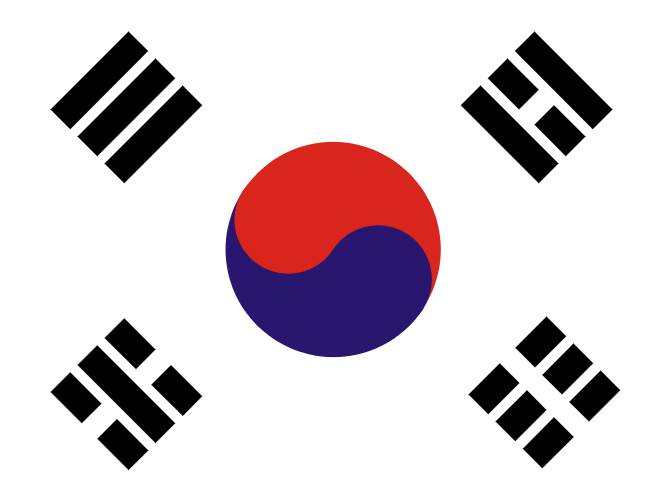 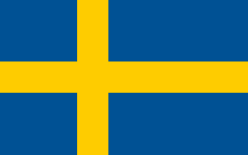 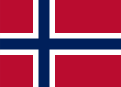 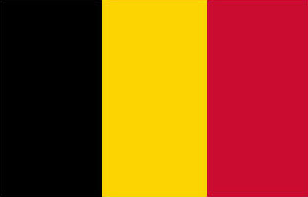 대한민국
스웨덴
노르웨이
벨기에
#3
총 22개국에서
직장 내 괴롭힘 금지법 시행
좌 디자인
#1 전 세계적으로도 직장 내 괴롭힘 금지법을 시행하는 추세인데요. 현재 직장 내 괴롭힘(Bullying) 금지법이 있는 나라는 #2 우리나라와 스웨덴, 노르웨이, 벨기에를 포함하여 #3 총 22개국이 있습니다.
86
02
직장 내 괴롭힘, 이런 문제가?
과정
로고
#1
전 세계적 사회적 이슈인
직장 내 괴롭힘
좌 손글씨
#1 자, 정리하면 전 세계적으로 사회적 이슈가 되고 있을 정도로 직장 내 괴롭힘은 이미 우리 사회에 널리 퍼져있는데요.
87
02
직장 내 괴롭힘, 이런 문제가?
과정
로고
#1
직장 내 괴롭힘은
피해자의 인격권을 침해하고
기업의 생산성을 저하시킵니다!
우 손글씨
#2 직장 내 괴롭힘으로 인해서 피해자의 인격권이 침해되고 기업의 생산성이 낮아지게 됩니다.
88
02
직장 내 괴롭힘, 이런 문제가?
과정
로고
#1
직장 내 괴롭힘에 많은 관심과 집중을 기울여서
                                  그 의미와 해결방안을 짚고 넘어갑시다!
#2
하단 손글씨
그러므로 #1 평소 우리가 많은 관심과 집중을 기울여서 #2 그 의미와 해결방안을 반드시 짚고 넘어가면 좋을 것 같습니다.
89
01
원더풀데이즈
(로고 간지)
90